วันที่  27 กันยายน 2565  เวลา 09.30 น. นายสมยศ นามพุทธา ท้องถิ่นจังหวัดยโสธร  ร่วมประชุมคณะกรรมการพนักงานเทศบาลจังหวัดยโสธร (ก.ท.จ.ยโสธร) ครั้งที่ 9/2565              ณ ห้องประชุมหมอนขิด ศาลากลางจังหวัดยโสธร หลังใหม่ ชั้น 2  โดยมี นายสุวัฒน์  เข็มเพชร               รองผู้ว่าราชการจังหวัดยโสธร เป็นประธาน
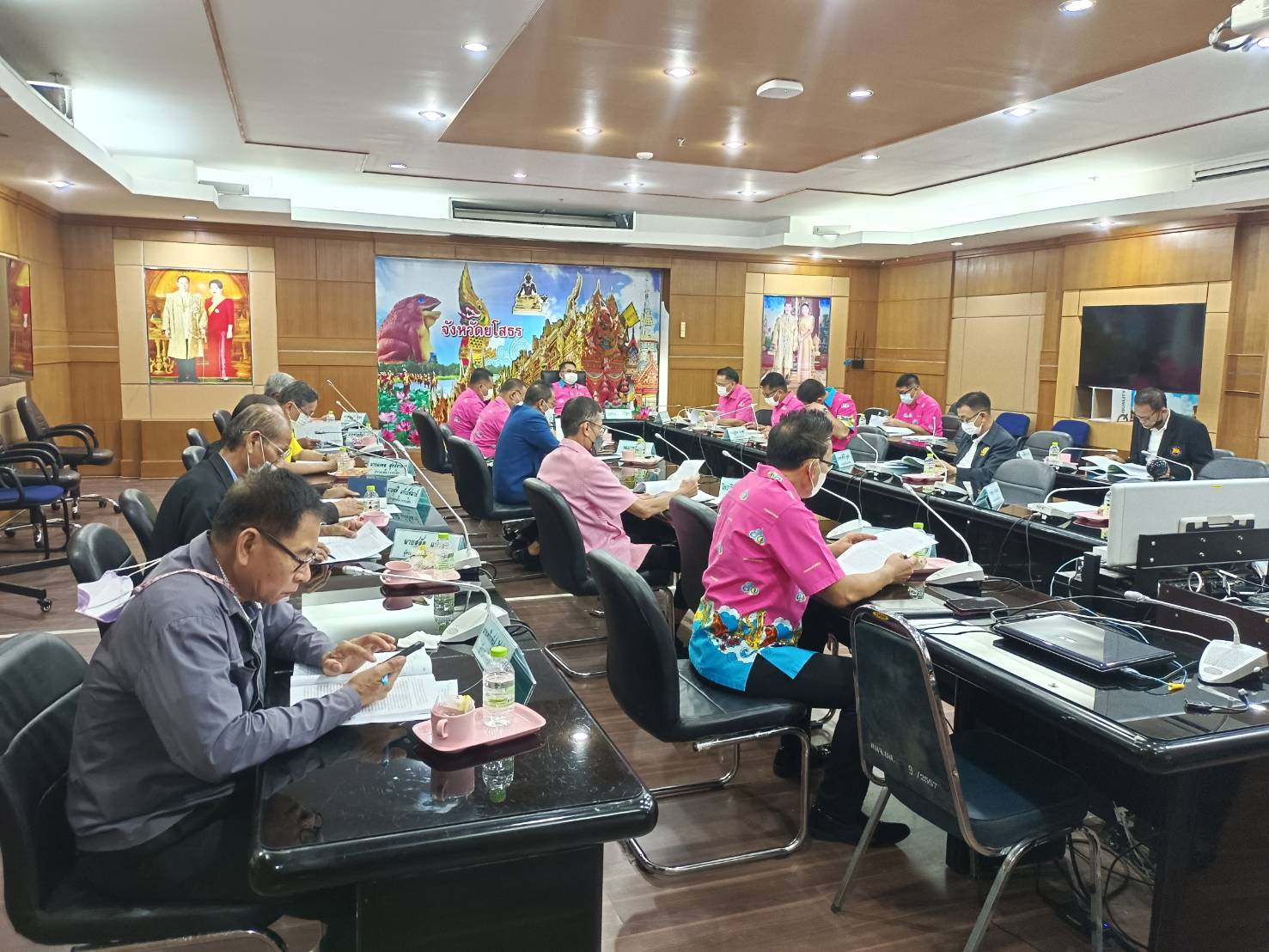 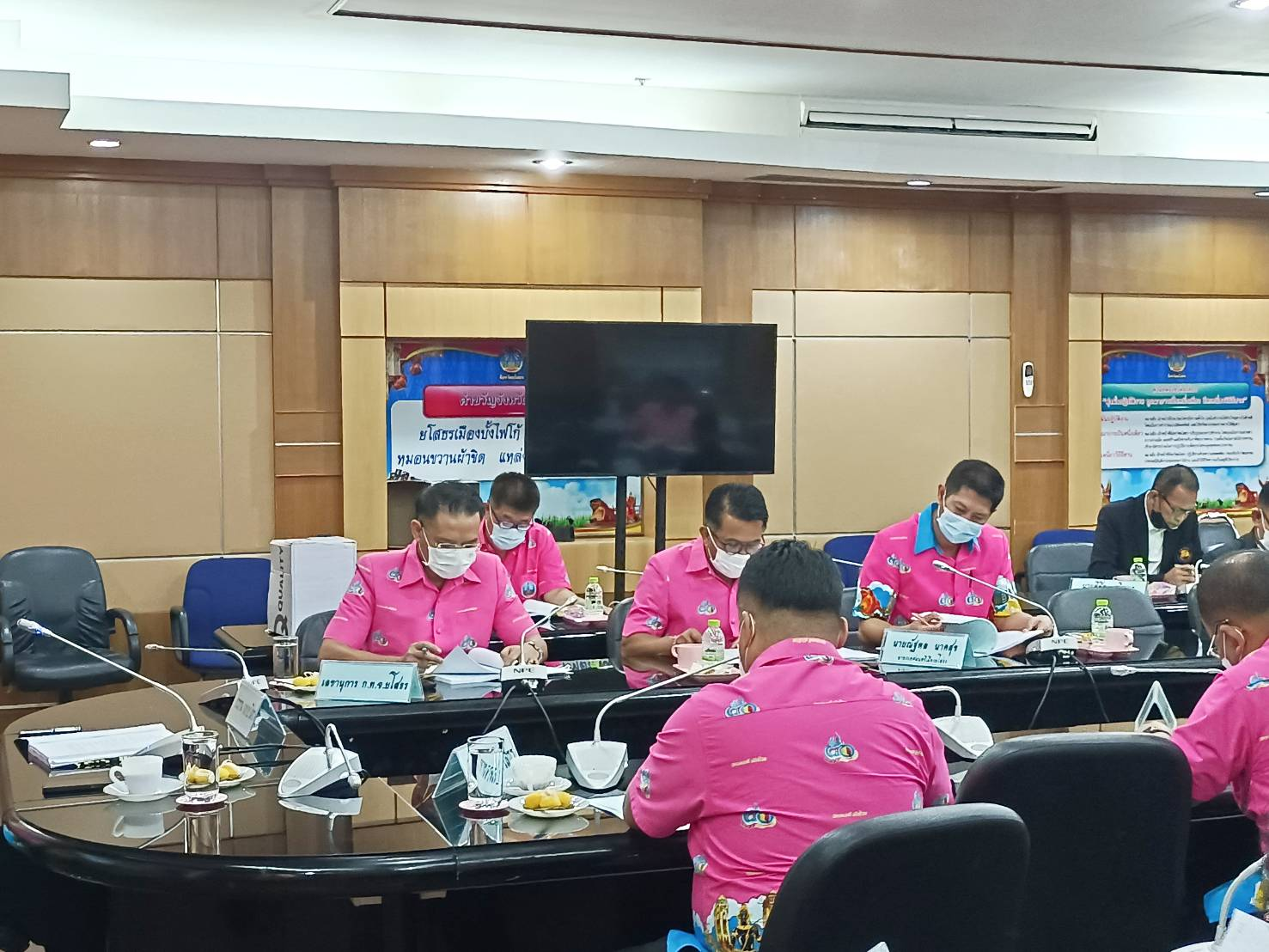 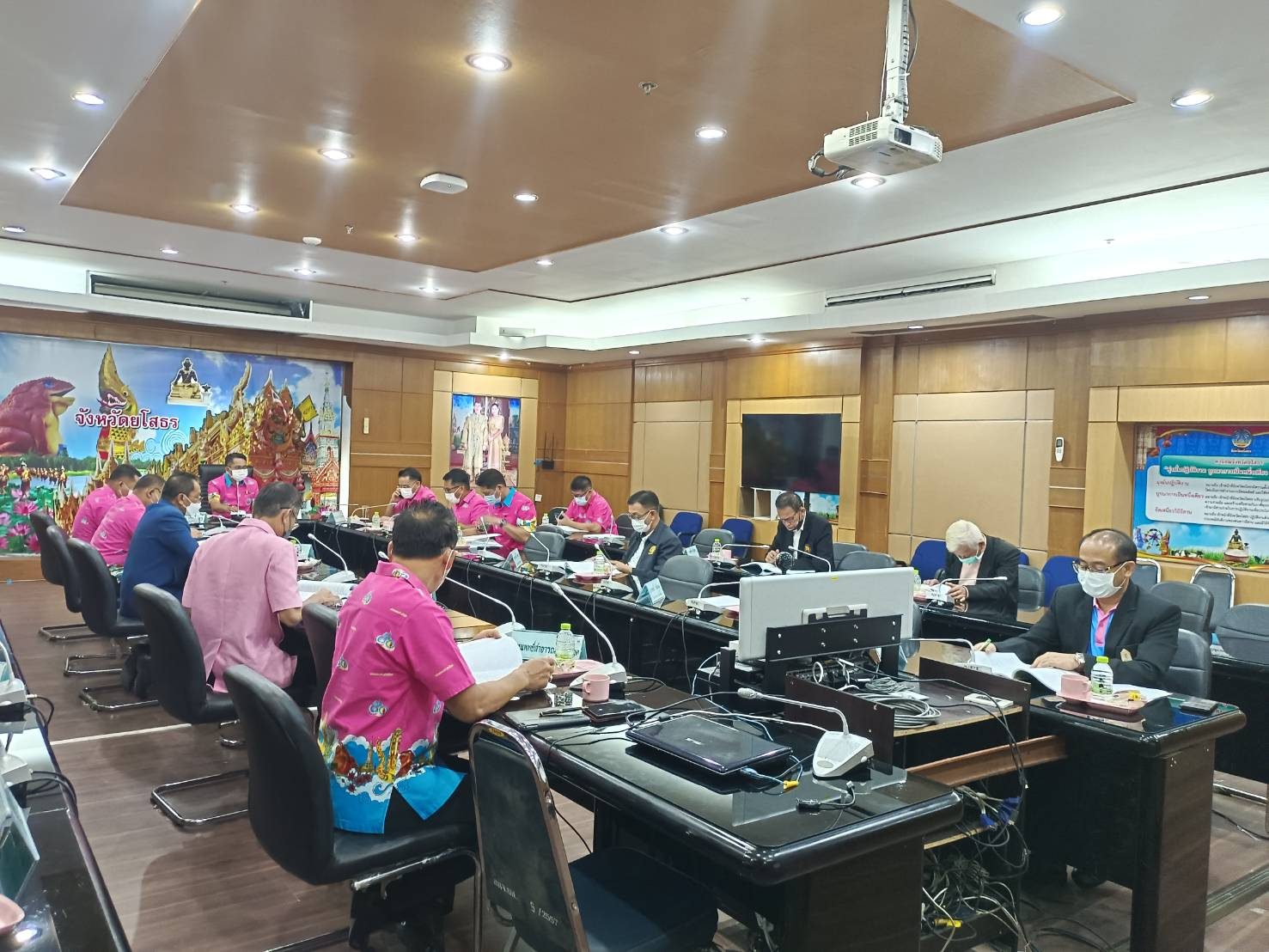 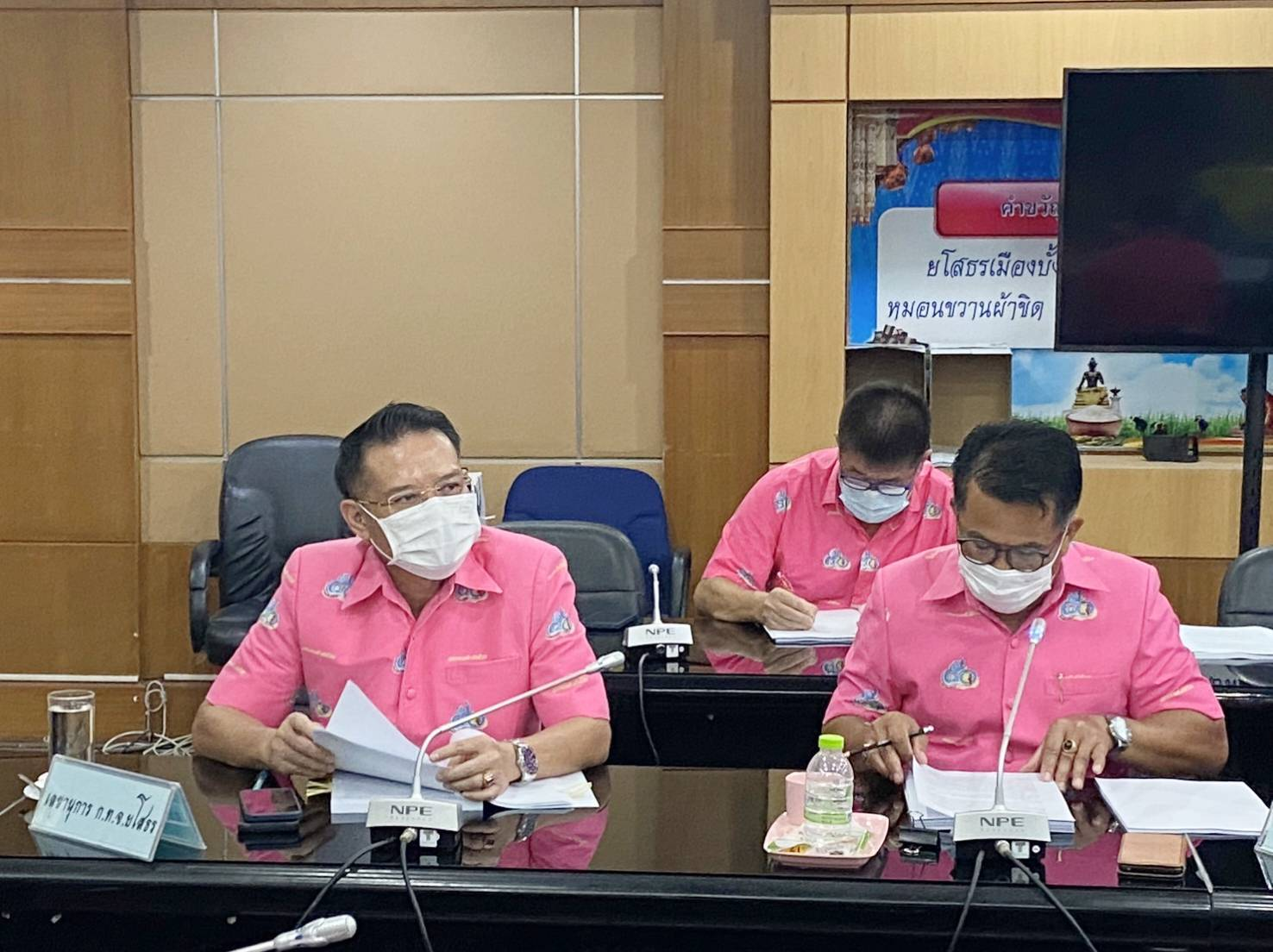